@ OfficePLUS
20XX
20XX
PERSONAL ANNUAL REVIEW& WORK PLAN NEXT YEAR
新年工作计划
年终工作总结
职位部门 / 演讲人/  2 0 2 X 年 X 月X 日
目录CONTENTS
团队介绍
市场分布
销售回顾
PART 1
PART 2
PART 3
活动回顾
项目回顾
明年计划
PART 4
PART 5
PART 6
团队介绍
壹
TEAM INTRODUCTION
团队介绍
PART 1
全国市场覆盖情况与区域经理
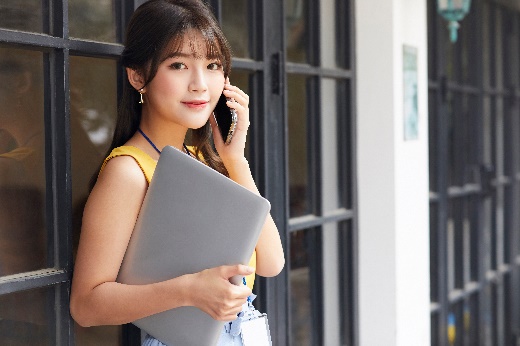 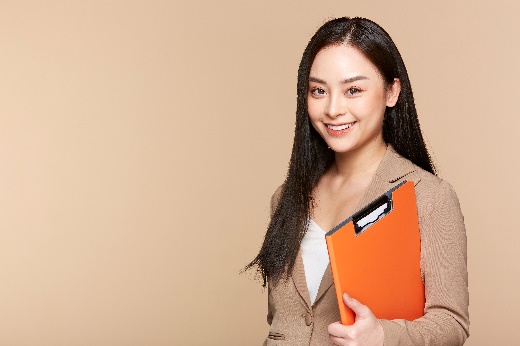 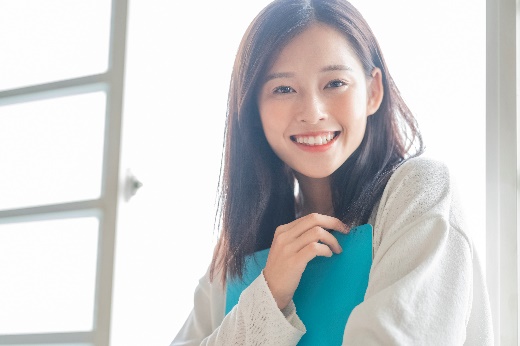 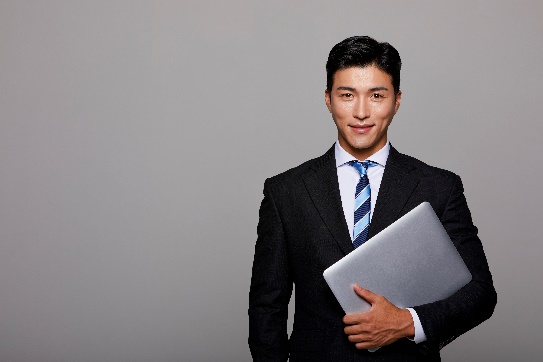 珍妮 Jenny
蒂娜Tina
杰西卡 Jessica
张帅 Zhang Shuai
华东大区
华北大区
华南大区
西南大区
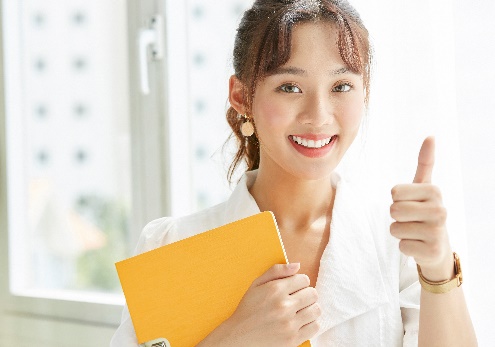 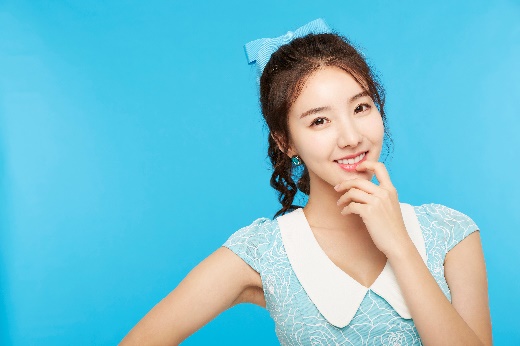 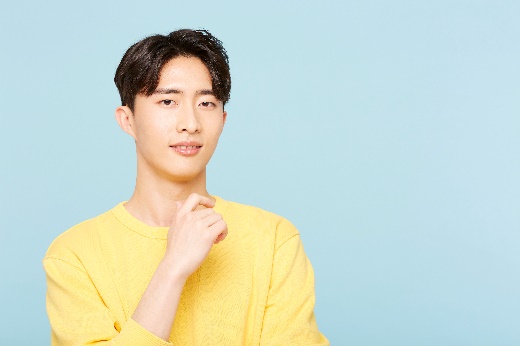 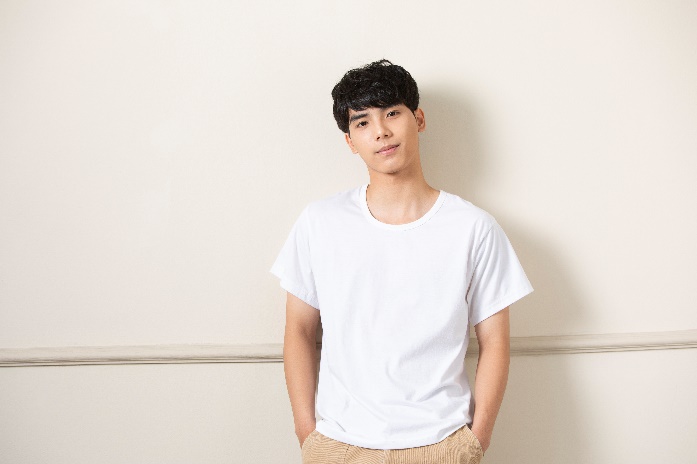 英俊 Ying Jun
大明 Da Ming
美丽 Meili
文静 Wen Jing
内蒙大区
新疆大区
华中大区
海外大区
市场分布
贰
MARKETTING
市场分布
PART 2
各区域核心合作客户
XX市人民医院、
XX市中医院、
XX市XX附属医院。
XX市人民医院、
XX市中医院、
XX市XX附属医院。
XX市人民医院、
XX市中医院、
XX市XX附属医院。
XX市人民医院、
XX市中医院、
XX市XX附属医院。
XX市人民医院、
XX市中医院、
XX市XX附属医院。
XX市人民医院、
XX市中医院、
XX市XX附属医院。
海外
华东
华北
内蒙
新疆
西南
华南
华中
XX市人民医院、
XX市中医院、
XX市XX附属医院。
XX医疗器械公司、
XX健康管理公司。
市场分布
PART 2
华东区域客户覆盖
16人
16人
32人
处方客户人数
非处方客户人数
覆盖客户总人数
销售回顾
叁
SALES REVIEWING
销售回顾
PART 3
本年度销售完成情况
8000件
202X上下半年环比
32%
202X于与202X同比
77%
20XX全年 完成率
20XX全年 完成数量
20XX年 环比、同比
20XX年每月完成情况
销售回顾
PART 3
本年度销售完成情况
20XX、去年年完成情况对比
20XX人员贡献情况
活动回顾
肆
ENENTS REVIEWING
活动回顾
PART 4
全年召开科室会、区域会情况
活动名称

活动概况活动概况活动概况
活动名称

活动概况活动概况活动概况
活动名称

活动概况活动概况活动概况活动概况
活动名称

活动概况活动概况活动概况
活动名称

活动概况活动概况
活动名称

活动概况活动概况活动概况
活动名称

活动概况活动概况活动概况
活动名称

活动概况活动概况活动概况
1/1
2/1
3/1
4/1
5/1
6/1
7/1
8/1
9/1
活动名称

活动概况活动概况活动概况
项目回顾
伍
PROJECTS REVIEWING
项目回顾
PART 5
202X重大项目进展
项目目标
进展情况进展情况进展情况进展情况进展情况进展情况进展情况进展情况进展情况
项目目标
进展情况进展情况进展情况进展情况进展情况进展情况进展情况进展情况进展情况
项目目标
进展情况进展情况进展情况进展情况进展情况进展情况进展情况进展情况进展情况
20XX年X月 启动
20XX年X月X日 启动
20XX年X月X日 启动
XX工程
XX项目
XX项目
明年目标
陆
GOALS NEXT YEAR
明年目标
PART 6
2022年总目标 &人员、月份目标拆解
3000件
20XX全年 目标数量
明年目标
PART 6
团队建设、工作价值呈现、个人成长
获得支持、建立同盟
优势、功效、证据
会议支持
建立信任
呈现价值
达成合作
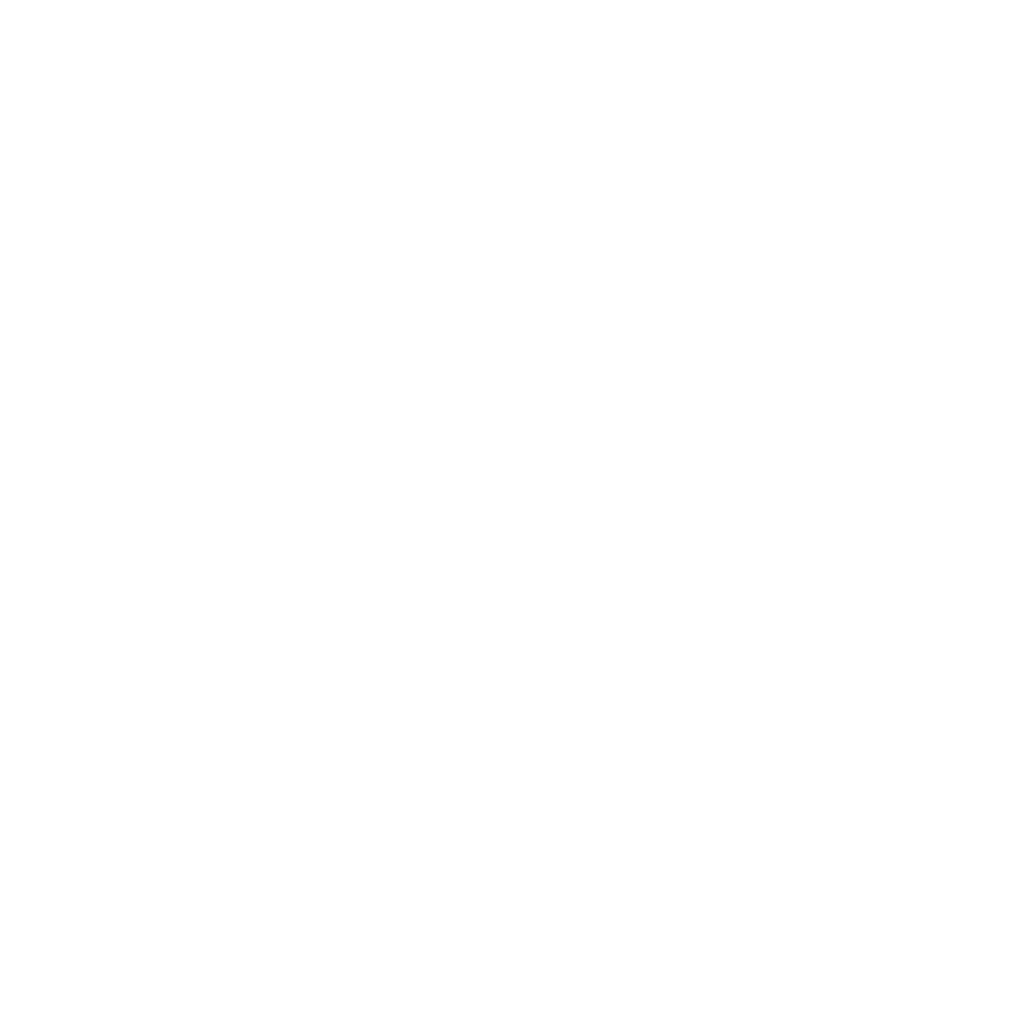 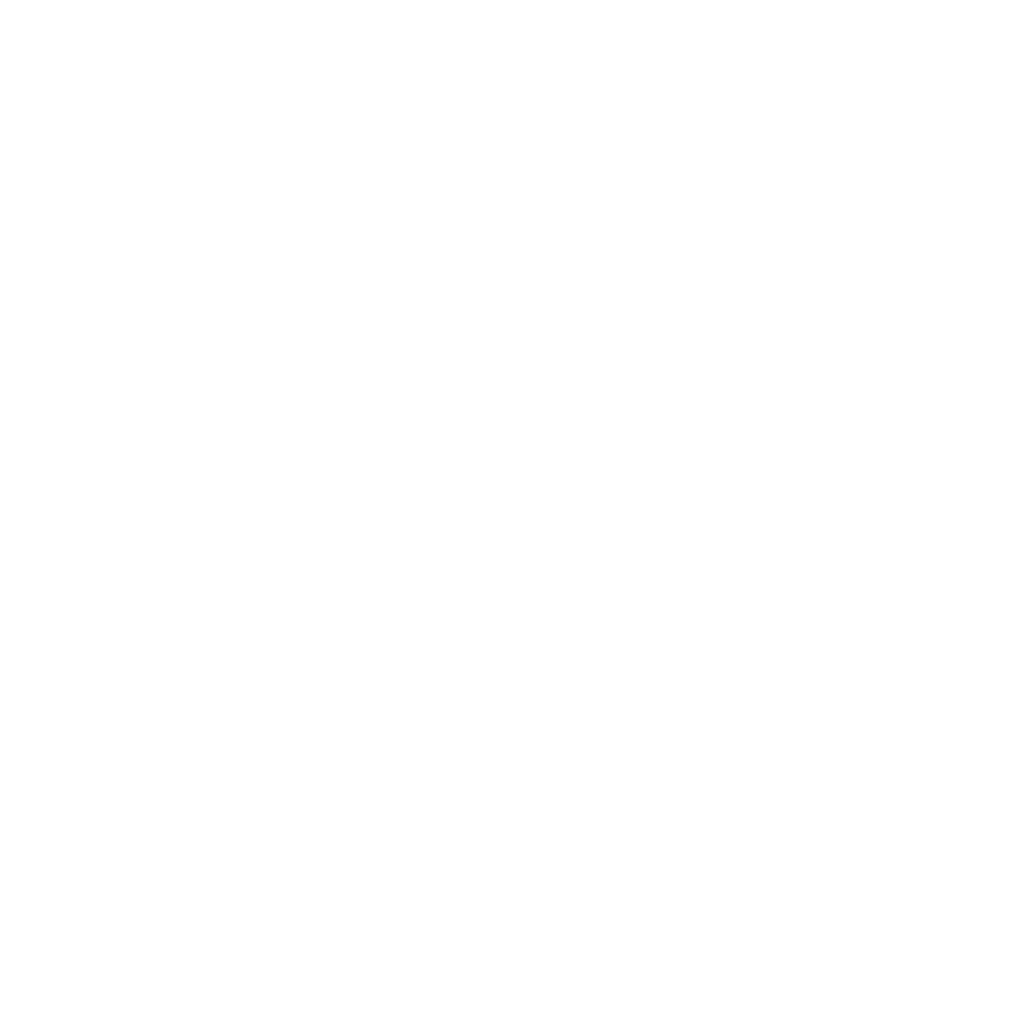 团队成长
自我提升
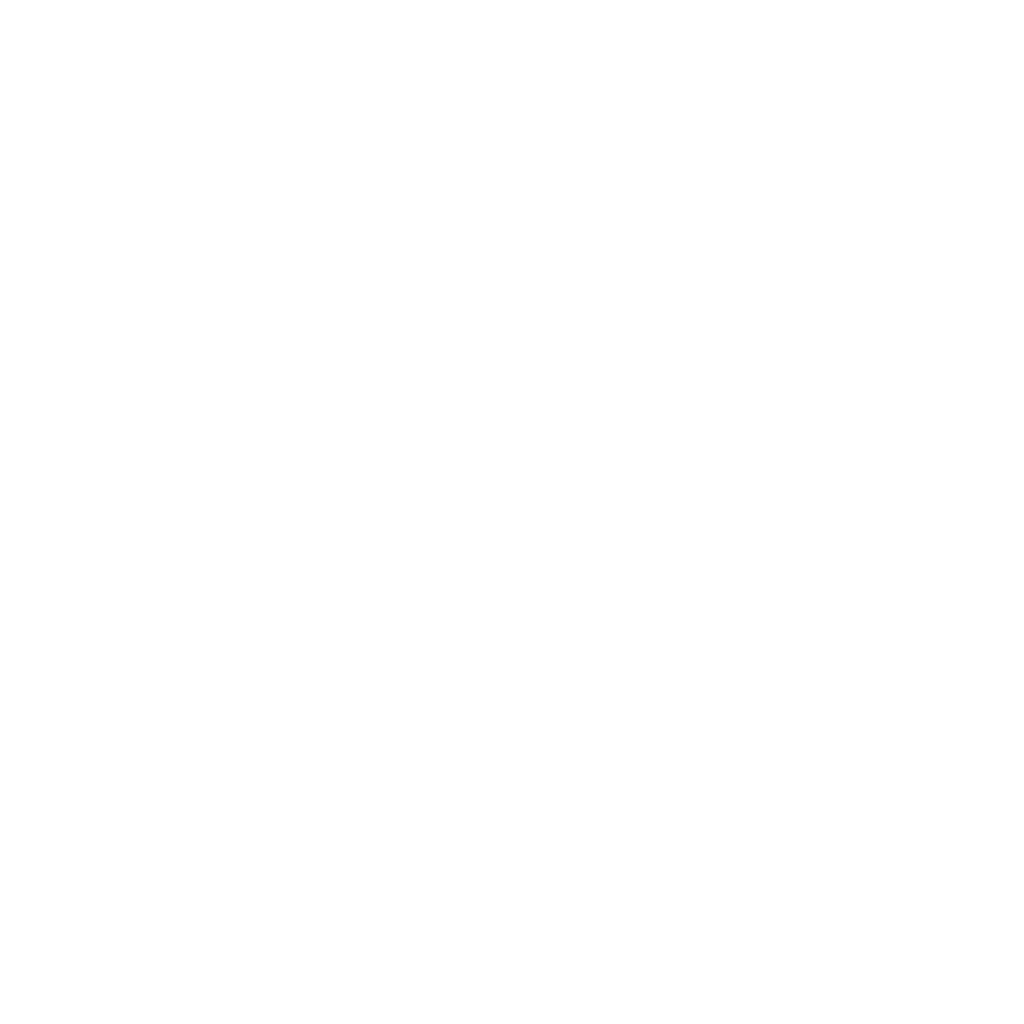 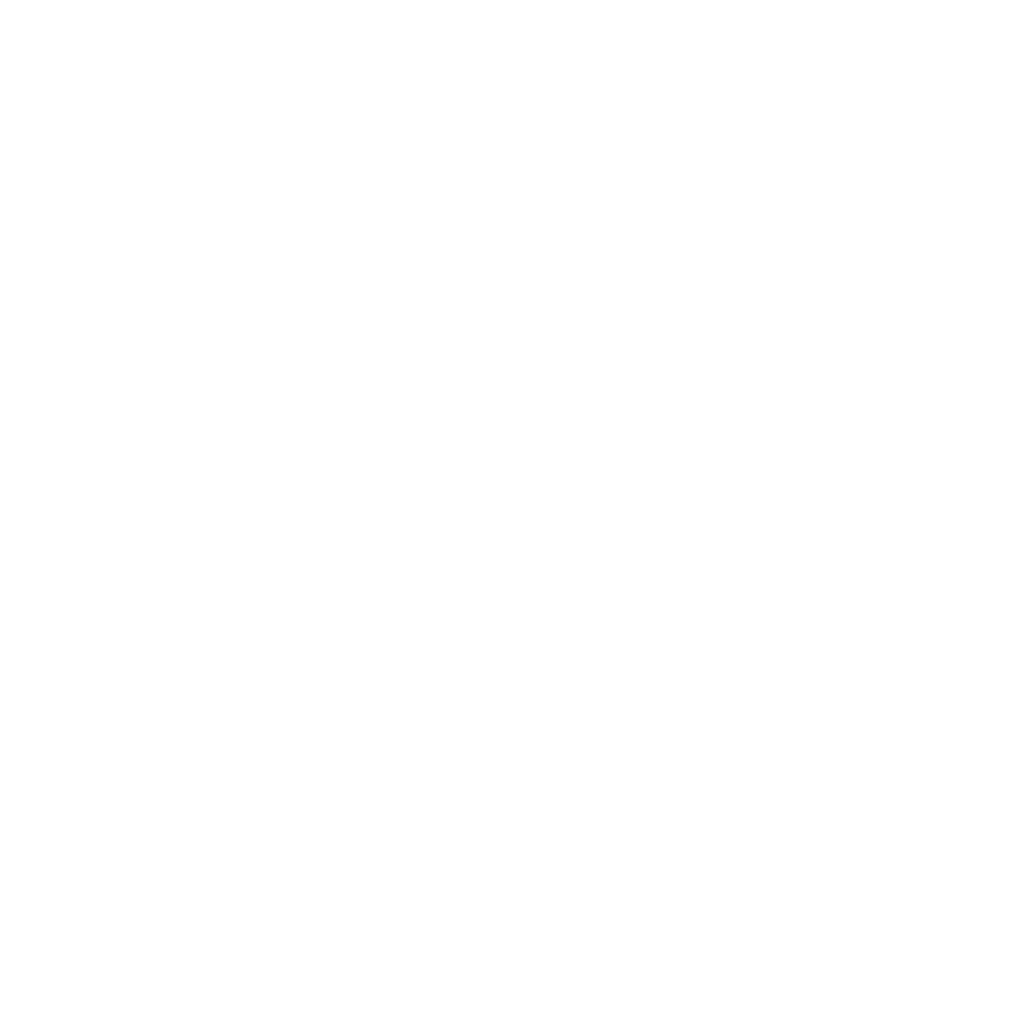 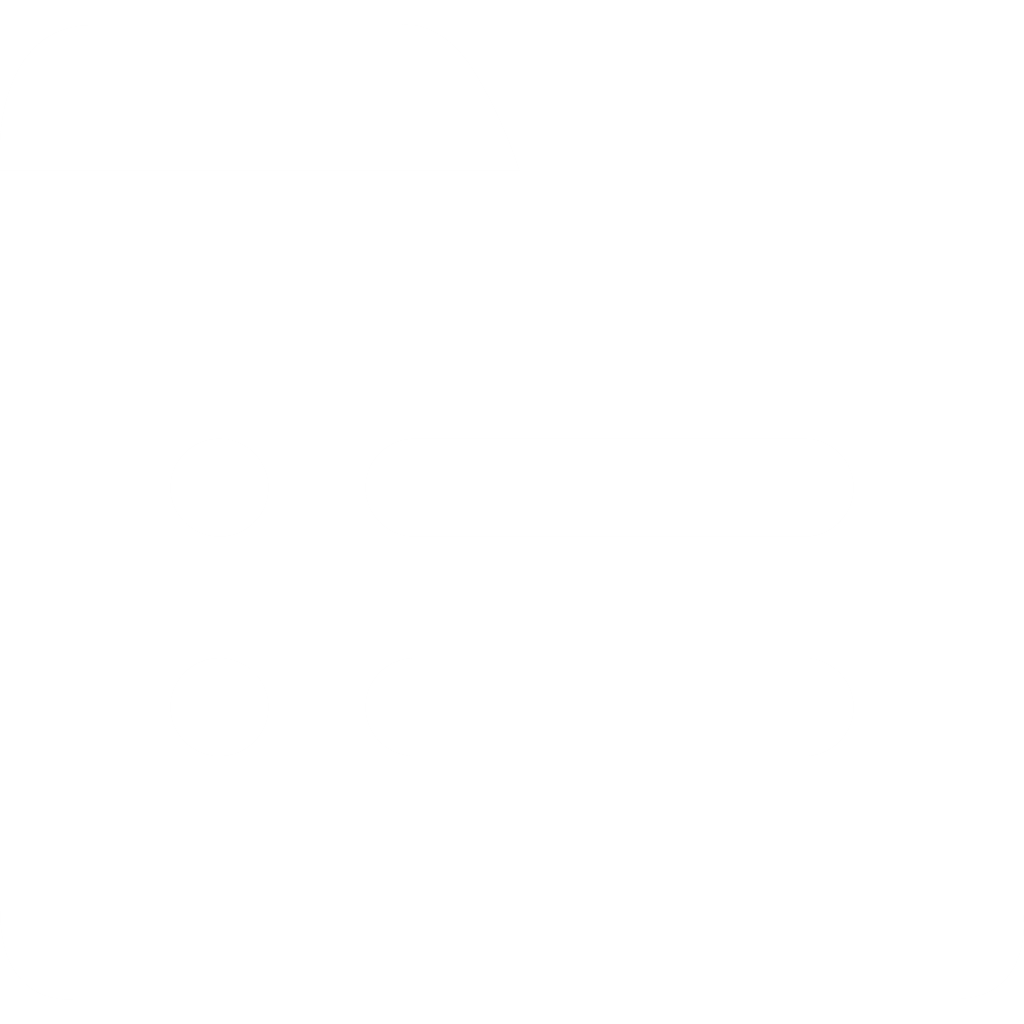 分析、判断销售机会
表面需求、潜在需求
识别信号
客户分析
挖掘需求
赢得承诺
@ OfficePLUS
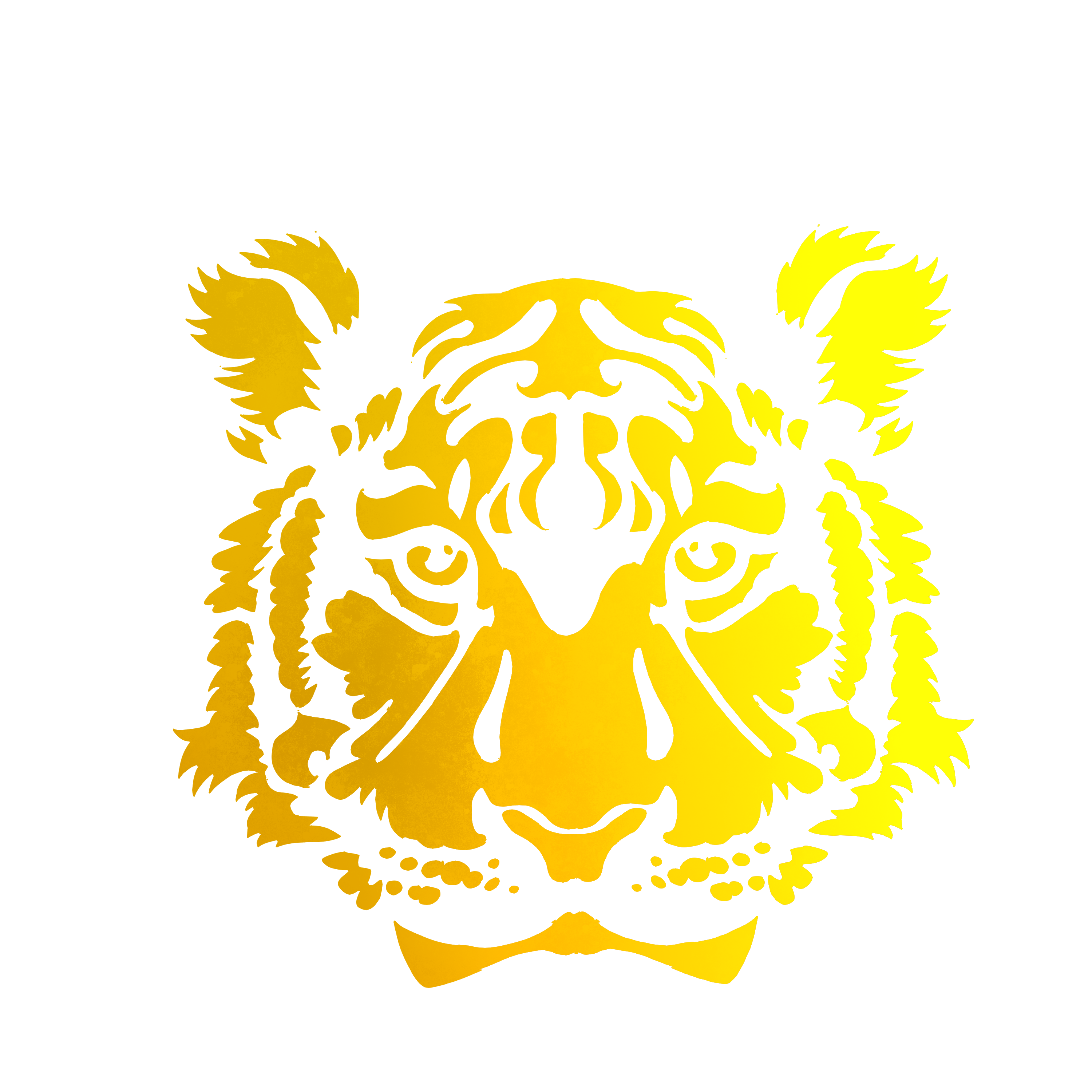 虎
图
宏
生
虎
大
展
愿这20XX
威
THA感谢观看，欢迎指正NKS
常用图标
电商&消费
OfficePLUS.cn
标注
字体使用


行距

素材

声明



作者
中文 微软雅黑，庞门正道粗书体
英文 微软雅黑

标题 1.0
正文 1.0
图标-iconfont，图片-xFrame

本网站所提供的任何信息内容（包括但不限于 PPT 模板、Word 文档、Excel 图表、图片素材等）均受《中华人民共和国著作权法》、《信息网络传播权保护条例》及其他适用的法律法规的保护，未经权利人书面明确授权，信息内容的任何部分(包括图片或图表)不得被全部或部分的复制、传播、销售，否则将承担法律责任。

绍爷